НАО «Карагандинский университет  
им. академика Е. А. Букетова»
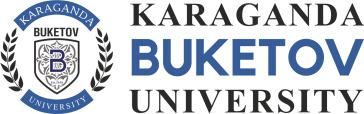 ФИЗИКО-ТЕХНИЧЕСКИЙ ФАКУЛЬТЕТ
КАФЕДРА ИНЖЕНЕРНОЙ ТЕПЛОФИЗИКИИМЕНИ ПРОФЕССОРА Ж.С. АКЫЛБАЕВА
ВЫПУСКНИКИ
«Безопасность жизнедеятельности и защита окружающей среды»
г. Караганда 2022
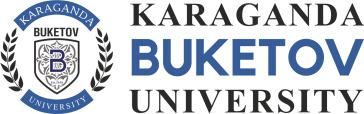 ВЫПУСКНИКИ 
Безопасность жизнедеятельности и защита окружающей среды
Дюсембаева Айнура Нуртаевна

Бакалавр техники технологий по специальности 
“Безопасность жизнедеятельности и защита окружающей среды” 2005-2009 г.
2009 -2010 гг.– инженер кафедры инженерной теплофизики им. профессора Ж.С.Акылбаева;
2010-2012 гг. – магистратура, 6М060400-Физика, магистр естественных наук;
2012 -2017 гг. – преподаватель кафедры;
2017-2018 гг. – старший преподаватель;
2018 - 2021 гг. – докторантура - 6D060400-Физика;
С 2022 г. по с.д. доктор философии (PhD) кафедры инженерной теплофизики им. профессора Ж.С.Акылбаева;
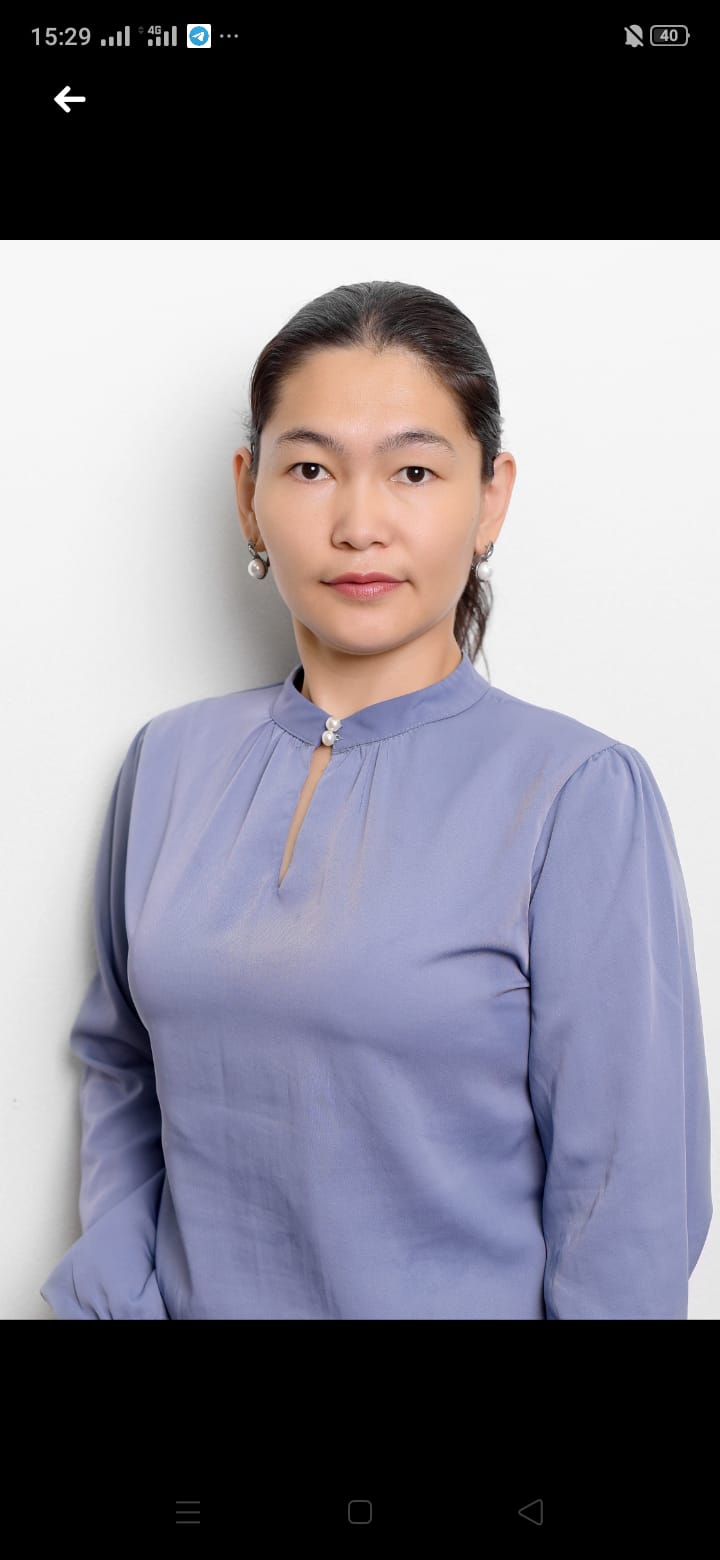 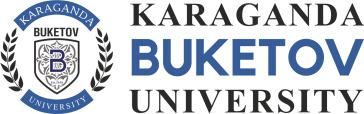 ВЫПУСКНИКИ 
Безопасность жизнедеятельности и защита окружающей среды
Ермағамбетов Батырлан Бауыржанулы
Бакалавр техники технологий 
по специальности 
“Безопасность жизнедеятельности и защита окружающей среды”
2012-2016 г.
2018 - 2022 гг. - ТОО Казахмыс Смэлтинг - 
 специалист отдела промышленной безопасности и охраны труда;
 с 01.08.2022 года на текущий момент 
И.о. начальника ОПБиОТ
 ТОО «Казахмыс Смэлтинг»
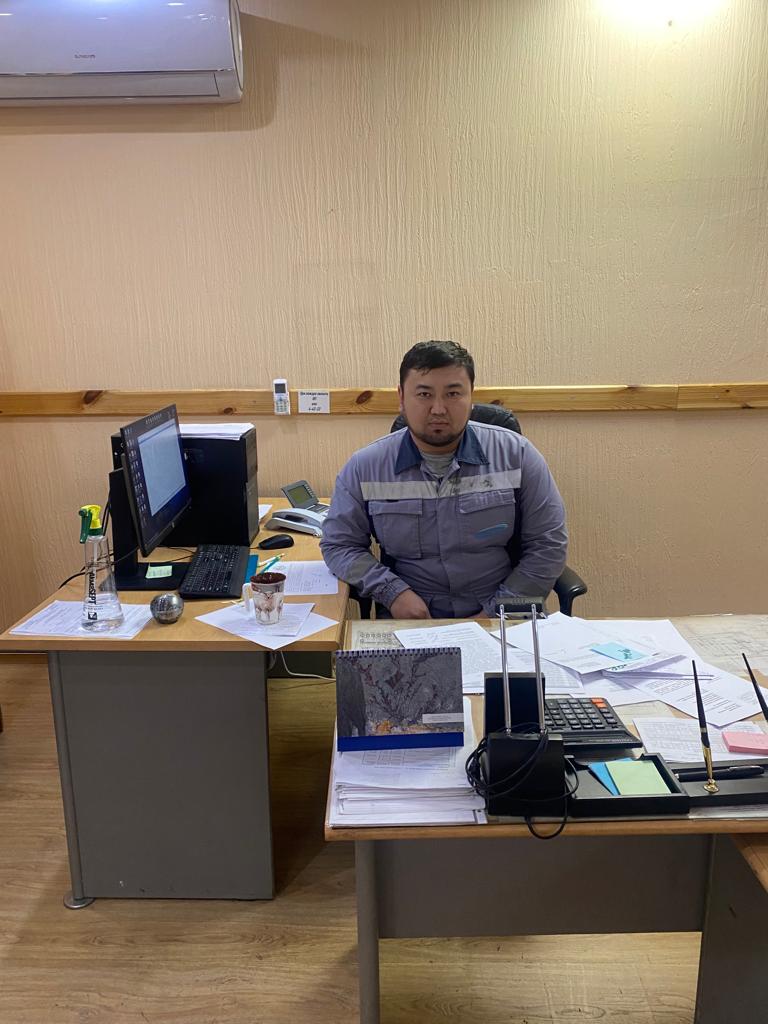 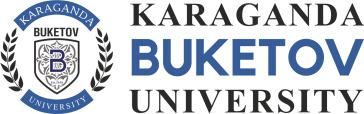 ВЫПУСКНИКИ 
Безопасность жизнедеятельности и защита окружающей среды
Аманкелдина Айтолкын Сайлауовна 

бакалавр техники и технологий, 2011-2015 гг.
2015-2016 гг. – лаборант отдела лабораторно-аналитического контроля РГУ “Департамента экологии по Карагандинской области Комитета экологического регулирования, контроля и государственной инспекции Министерства энергетики РК”, г.Караганда
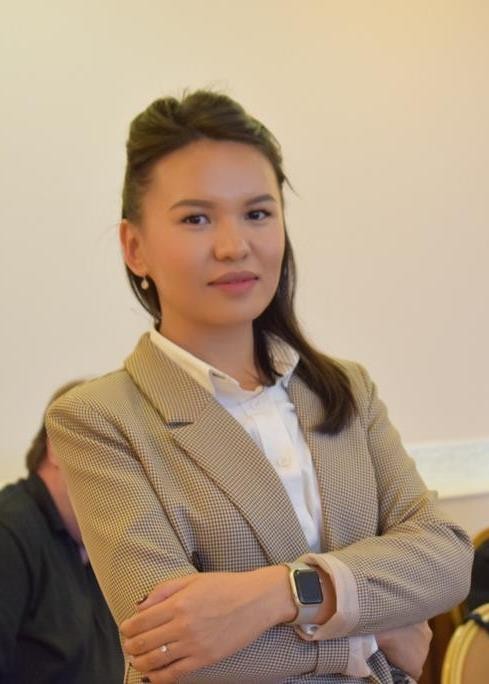 2016-2017 гг. – инспектор по делопроизводству РГУ                                                    “Департамента экологии по Карагандинской области”;
2017 – 2018 гг. – лаборант –техник, “Департамента экологии по Карагандинской области”;
2018-2021 гг.  –главный спецалист отдела государственного экологического контроля РГУ “Департамента экологии по Карагандинской области”;
С октября 2021 г. по с.д. - Главный эксперт Управления государственного экологического контроля Комитета экологического регулирования и контроля Министерства экологии, геологии и природных ресурсов РК – Старший государственный инспектор РК. г.Астана
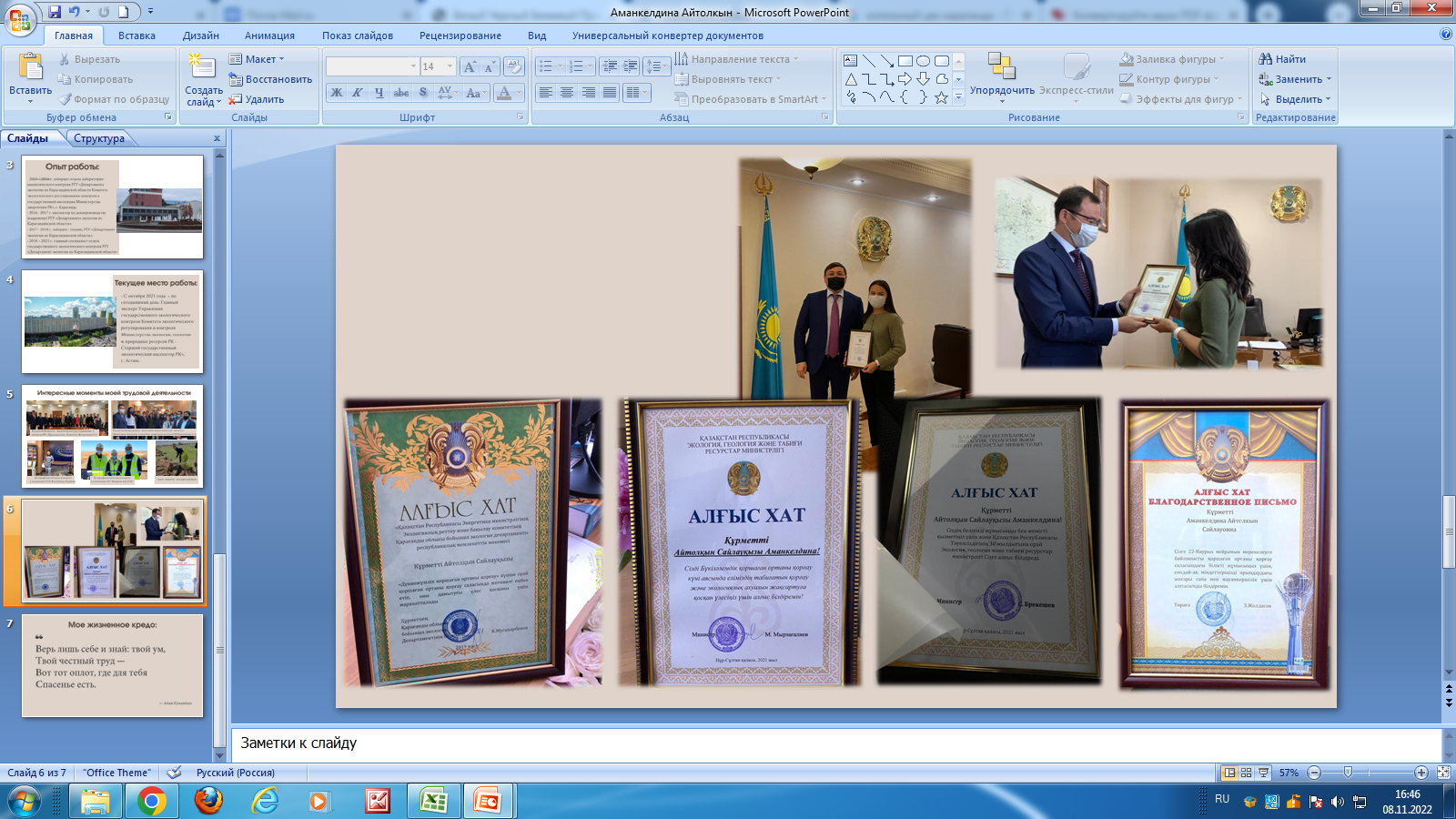 Кабинет 
администратора
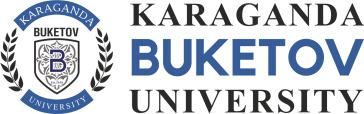 ВЫПУСКНИКИ 
Безопасность жизнедеятельности и защита окружающей среды
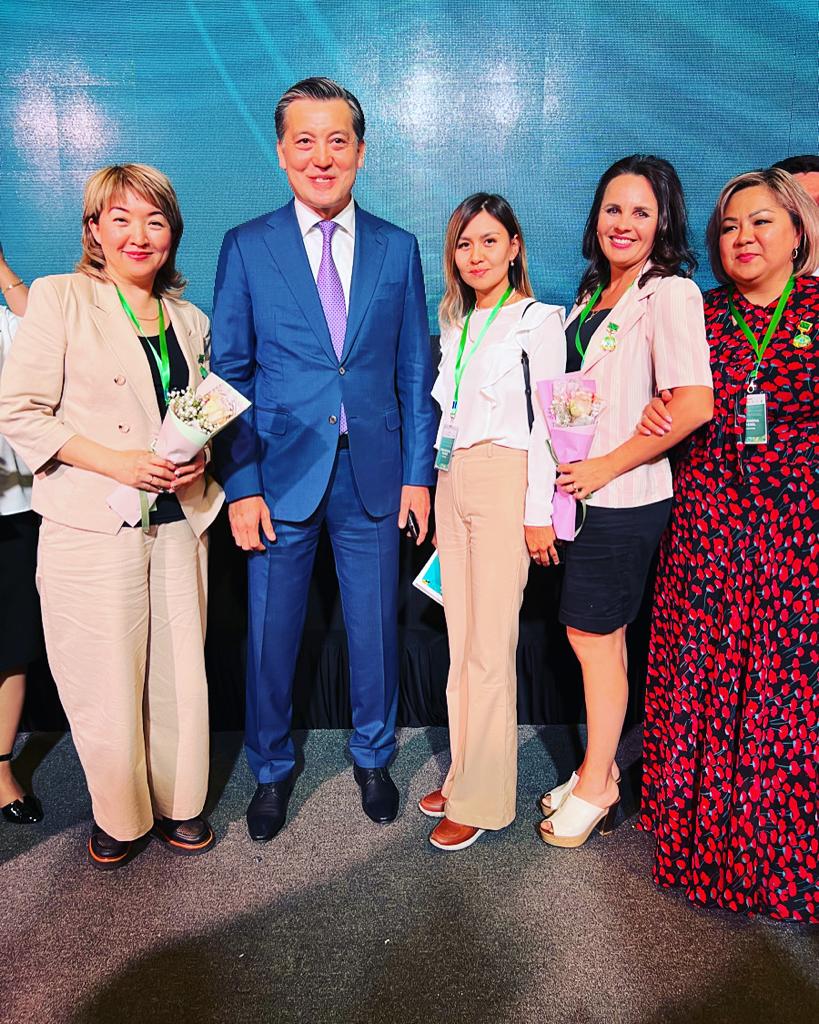 Мырзабекова Гульнур Ерболатовна

Бакалавр техники и технологий по специальности
 «Теплоэнергетика»  2008- 2011гг.,
Бакалавр техники и технологий по специальности «Безопасность жизнедеятельности и защита окружающей среды» 2015-2017 гг.;
2011-13.10.2011 гг. - Участок Серной кислоты Сернокислотного цеха Балхашского медеплавильного завода - аппаратчик выпаривания 3 разряда;
21.12.2011-01.02.2012 гг. - Цех Тепловодоснабжения  - мастер участка;
2012-02.05.2013 гг. - Балхашское региональное предприятие специализированного объединения «Региональные энергетические сети» - инженер по тарифам;
02.05.2013-23.01.2018 гг. - Балхашское региональное предприятие «ЭнергоСети» ТОО Kazakhmys Distribution» - инженер по охране окружающей среды;
24.01.2018 г. по с.д. - ТОО «Kazakhmys Coal» 
разрез Молодежный
Должность - инженер по охране окружающей среды
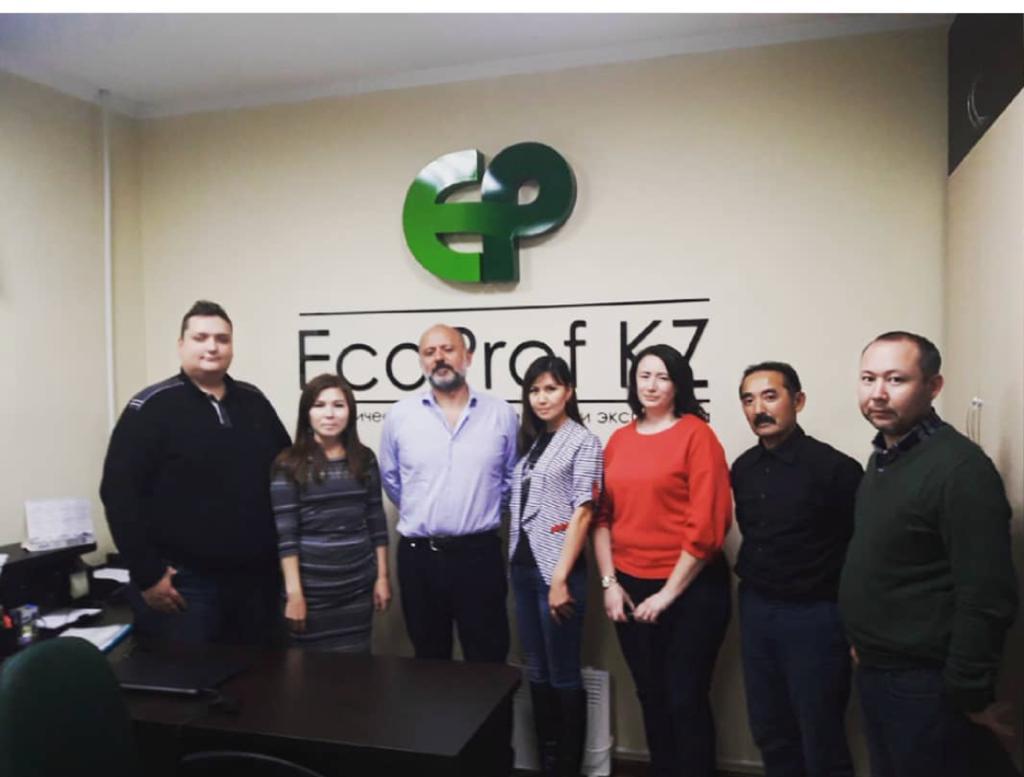 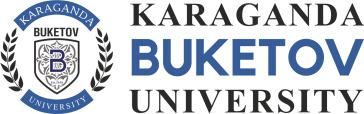 ВЫПУСКНИКИ 
Безопасность жизнедеятельности и защита окружающей среды
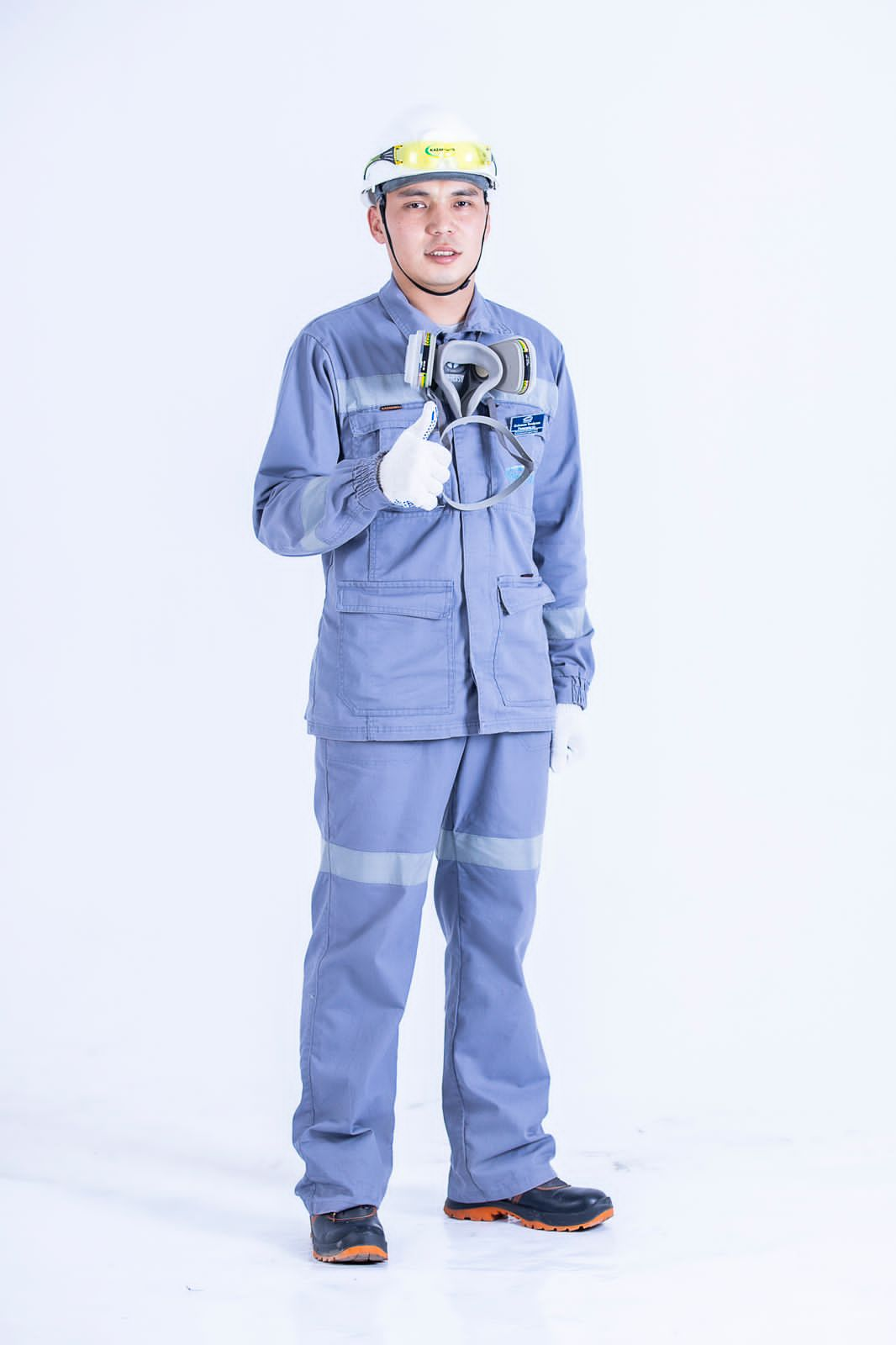 Әлімжан Темірлан Рамазанұлы
Бакалавр техники технологий 
по специальности “Безопасность жизнедеятельности и защита окружающей среды” 2012-2016 гг.
09.04.2019 г. - ТОО “Казахмыс Смэлтинг” Жезказганский медеплавильный завод, инженер отдела промышленной безопасности и охраны труда ; 
2020-2021 гг. - инженер 1 категории центра компетенции управлений промышленной безопасности и охраны труда;
С 5.09.2022 г. по с.д. Специалист промышленной безопасности по охране труда  ТОО “Казахмыс Смэлтинг
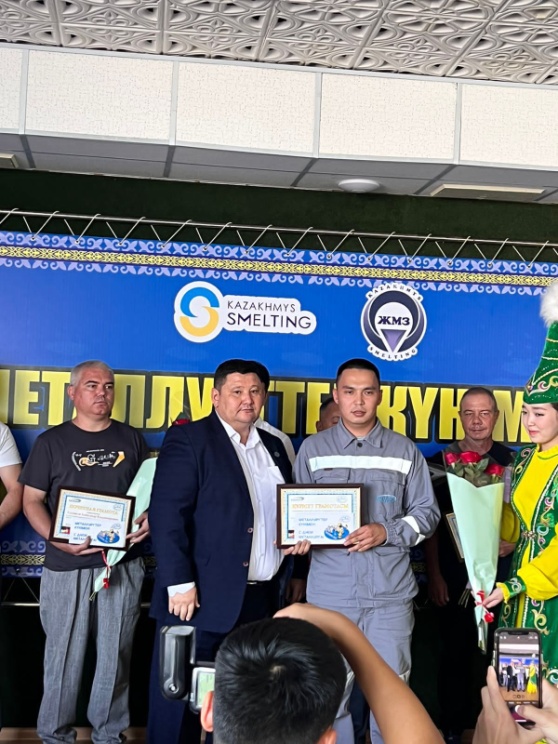 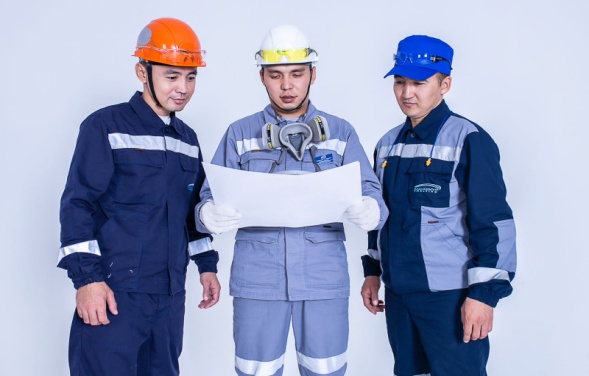 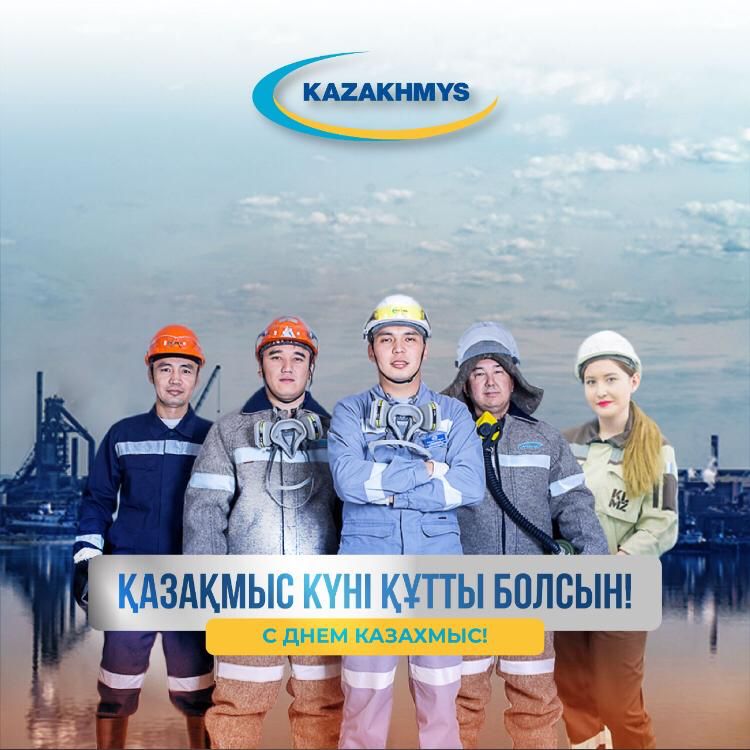 6
ВЫПУСКНИКИ 
Безопасность жизнедеятельности и защита окружающей среды
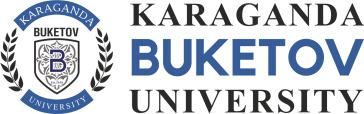 Омаров Жансултан Зубкаирович

2011-2012 гг. - КорпорацияКазахмыс ЮЖР шахта 65 проходчик, помощник бурильщика;
2012-2013 гг. - Корпорация Казахмыс рудник Степной -  инженер по пожарной безопасности;
2013-2015 гг. - Корпорация Казахмыс - Мастер по ТБ;
2015г. - Корпорация Казахмыс ЮЖР шахта 67 Зам.начальник участка;
2015-2017гг. -  Корпорация Казахмыс ЮЖР шахта 67  - Начальник участка;
2017-2022 гг. -  Корпорация Казахмыс рудник Западный  - Начальник участка;

2022г. по с.д. - Корпорация Казахмыс рудник Западный главный специалист ОТБиОТ
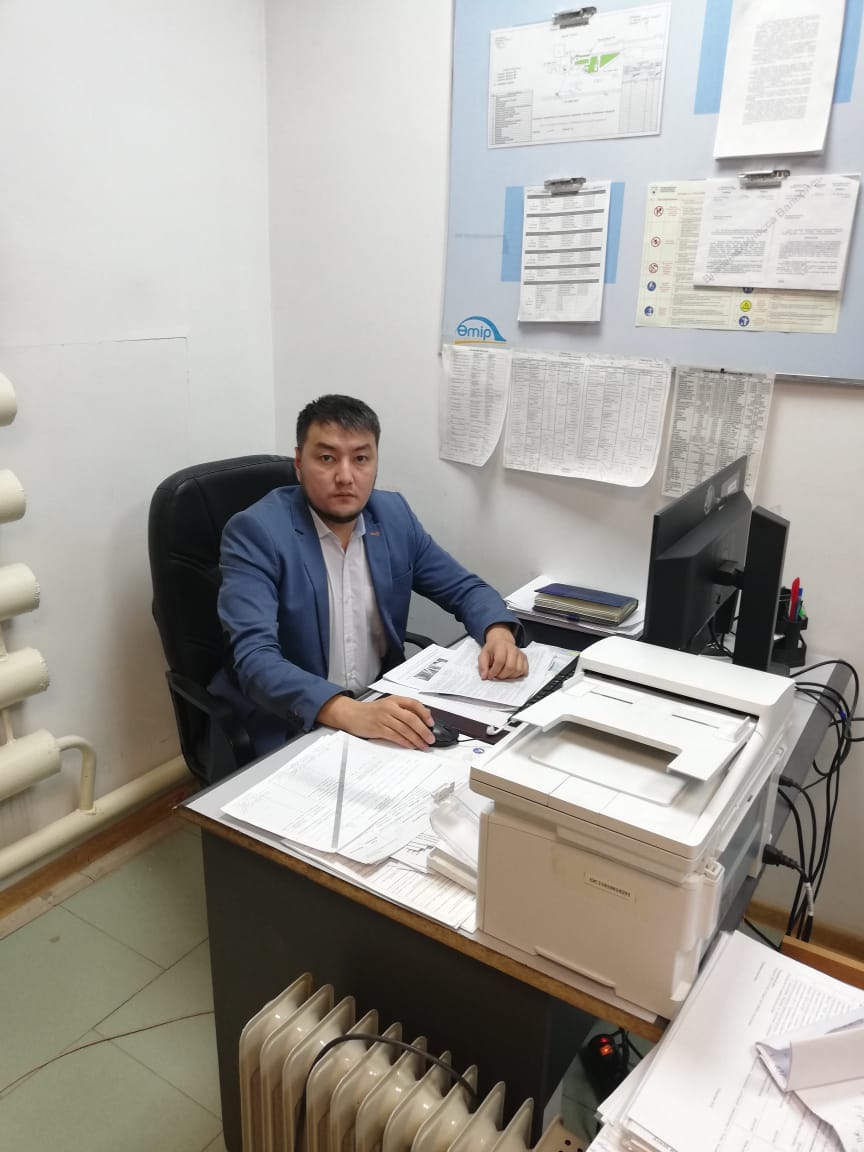 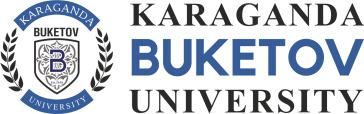 ВЫПУСКНИКИ 
Безопасность жизнедеятельности и защита окружающей среды
Багдатова Сандугаш Багдатовна

Бакалавр техники и технологий  по специальности “Безопасность жизнедеятельности и защита окружающей среды, 2005-2009г.
Магистр технических наук, 2016г. КарГУ;

2017 -2019 гг. Балхашский гуманитарно-технический колледж имени А.Мусина, преподаватель;
2019 г. по н.д.- Балхашский медеплавильный завод ТОО “Казахмыс Смэлтинг”
Инженер промышленной безопасности и охраны труда
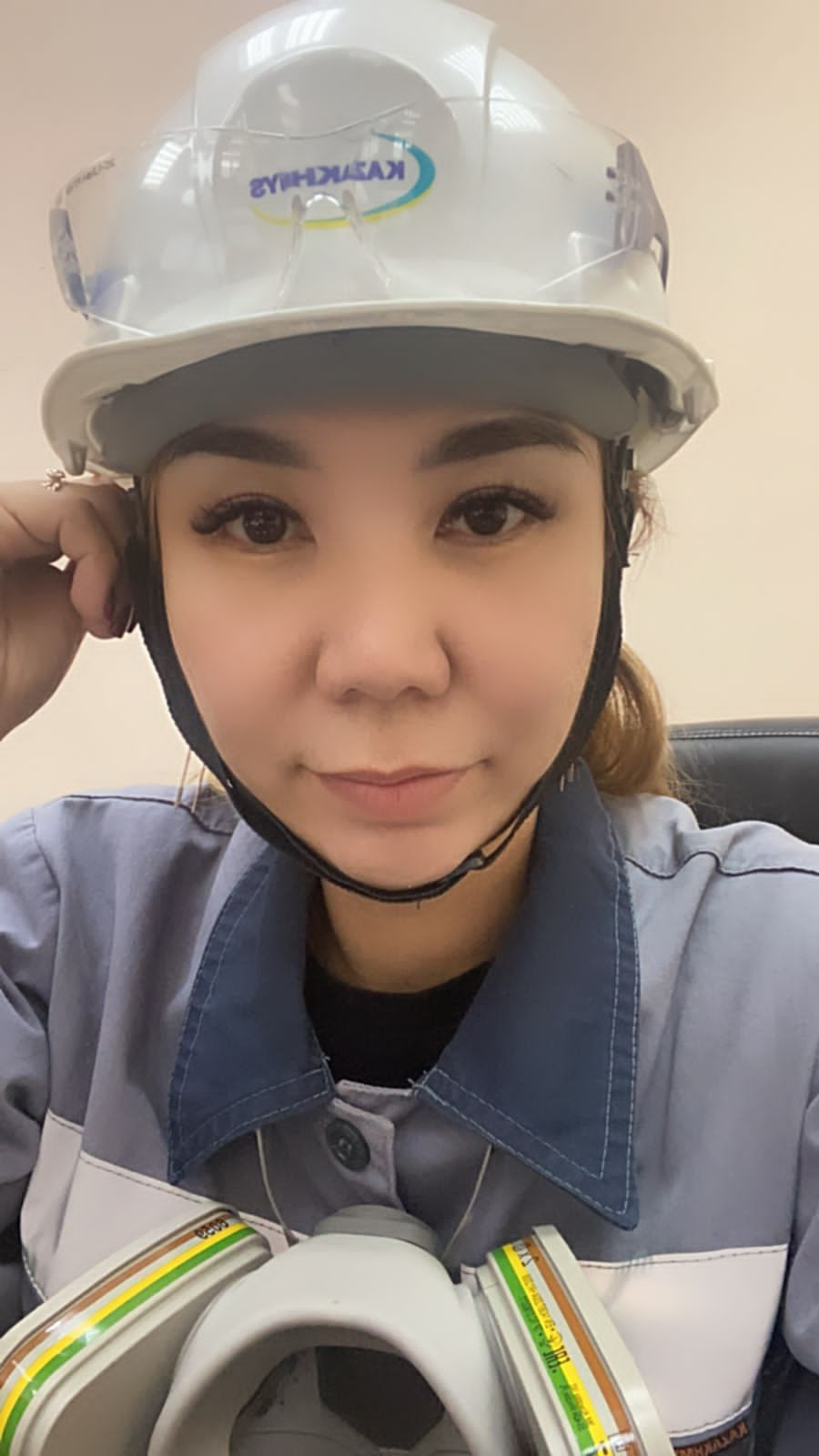 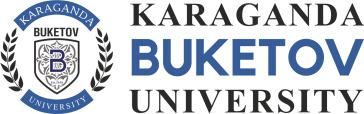 ВЫПУСКНИКИ 
Безопасность жизнедеятельности и защита окружающей среды
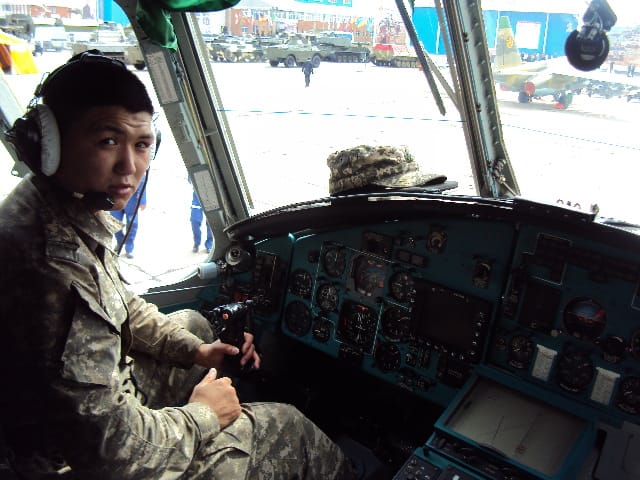 Сериков Ансар Оралович

Бакалавр техники и технологий, 2005-2009г.
2011-2012 гг. ТОО «Корпорация Казахмыс» ПО «Балхашцветмет»инженер по технике безопасности, 
2012-2013 гг. ведущий инженер по охране;
2013-2016«ЦШ ПВАСС»МЧС РКВАСС «Құтқарушы»ведущий специалист 
по оперативно-профилактической работе; 
с 2016 г. по с.д. ДП Карагандинской областиМВД РК капитан полиции

Приказом призидента РК К.Ж.Токаевым медаль 
“Халық алғысы” 2020г.
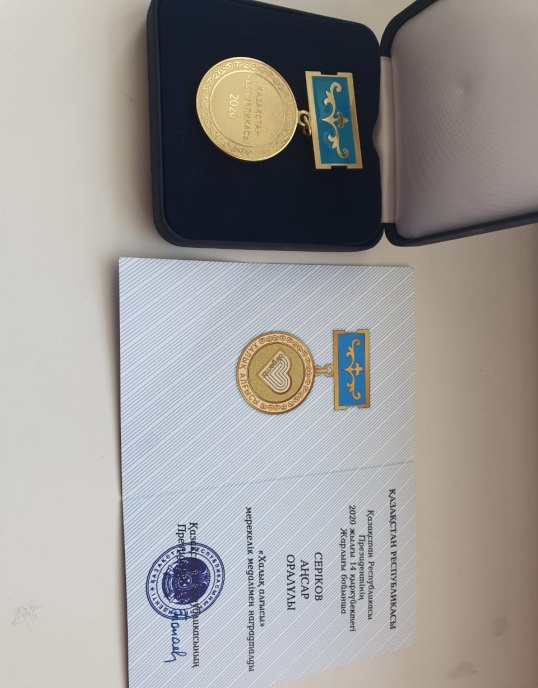 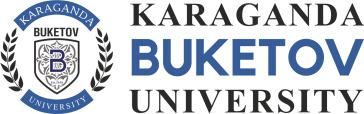 ВЫПУСКНИКИ 
Безопасность жизнедеятельности и защита окружающей среды
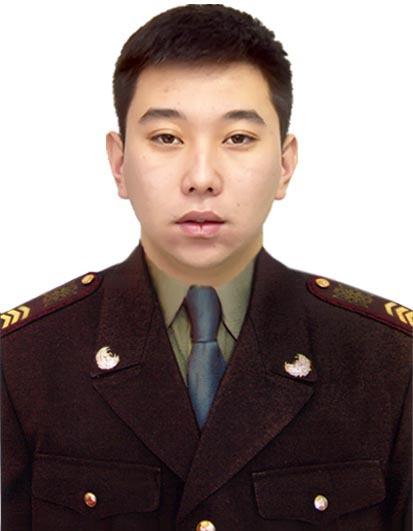 Базылхан Данаби Нұрланұлы
Бакалавр техники и технологий  сфере услуг по ОП “Безопасность жизнедеятельности и защита окружающей среды, 2019 - 2022 гг.

Старший пожарный-спасатель
Сержант гражданской защиты
Специализированная пожарная часть-4
 ГУ Служба Пожаротушения и Аварийно Спасательных Работ ДЧС Карагандинской области МЧС РК
г.Балхаш
Кабинет
Кабинет 
преподавателя